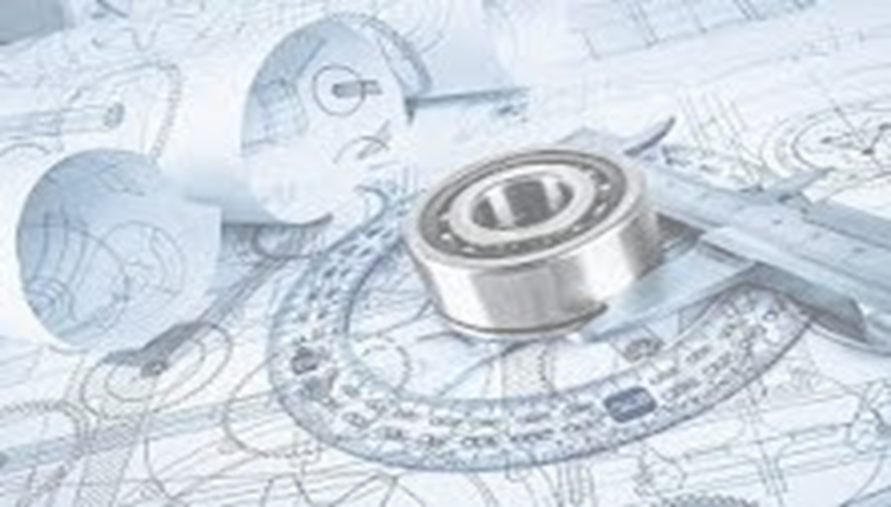 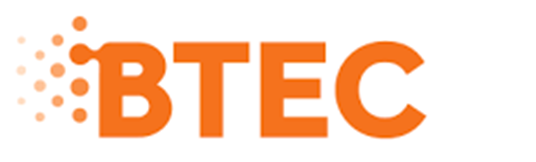 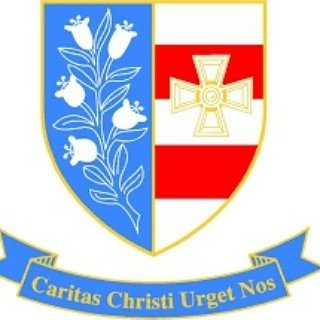 Engineering
St Joseph’s Catholic Academy
1
Welcome to the Engineering Course
KS5 - Level 3 Engineering
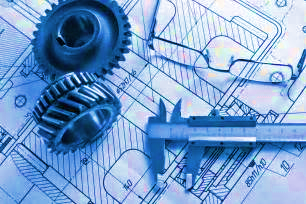 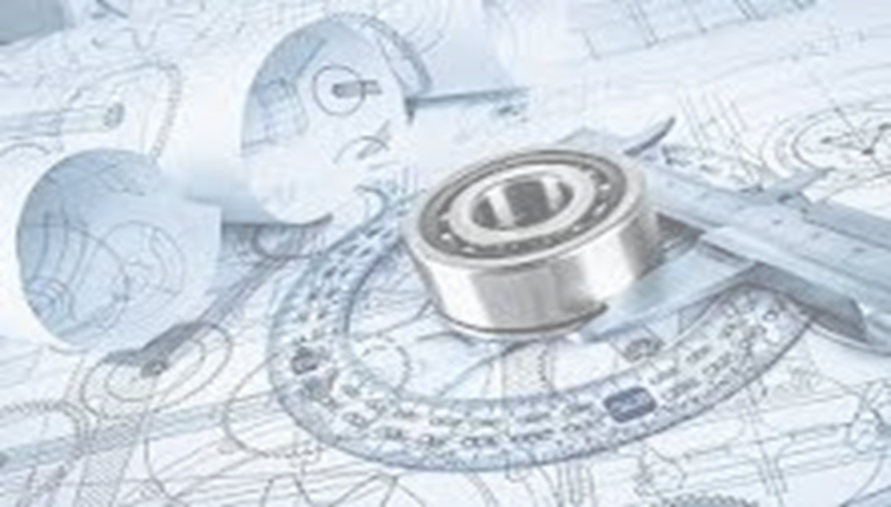 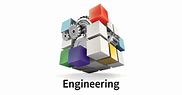 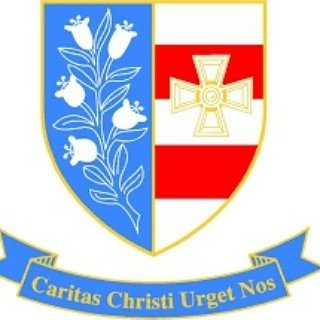 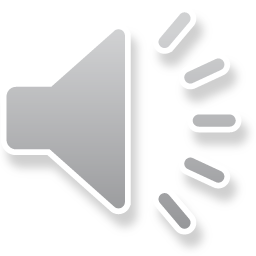 COURSE OUTLINE
external assessment
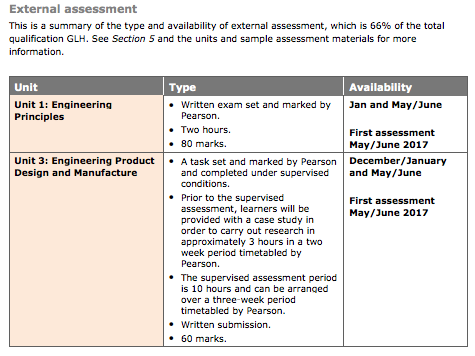 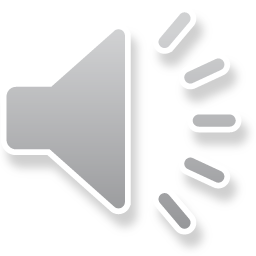 Assessment

Assessment is specifically designed to fit the purpose and objective of the qualification. It includes a range of assessment types and styles suited to vocational qualifications in the sector. There are three main forms of assessment that you need to be aware of: external, internal and synoptic.

Externally-assessed units
Each external assessment for a BTEC National is linked to a specific unit. All of the units developed for external assessments are of 90 or 120 GLH to allow learners to demonstrate breadth and depth of achievement. Each assessment is taken under specified conditions, then marked by Pearson and a grade awarded. Learners must achieve all external units at pass grade or above. Learners are permitted t resit any external assessment only once during their programme.
The styles of external assessment used for qualifications in the Engineering suite are:
Examinations – all learners take the same assessment at the same time, normally with a written outcome.
Set tasks – learners take the assessment during a defined window and demonstrate understanding through completion of a vocational task.
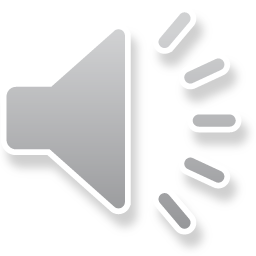 3
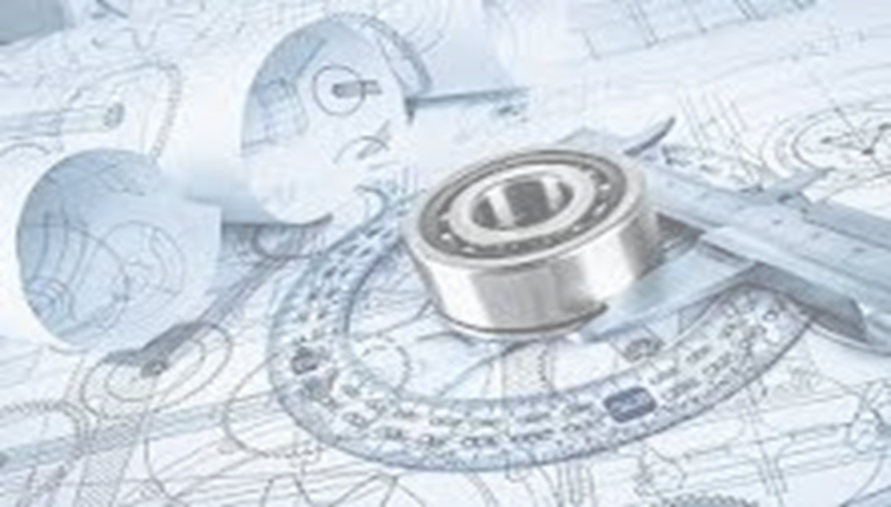 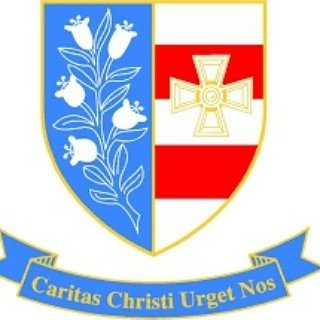 COURSE OUTLINE
Internally Assessed Coursework
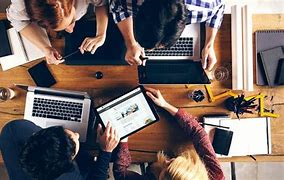 UNIT 2: DELIVERY OF ENGINEERING PROCESSES SAFELY AS A TEAM

Learners explore how processes are undertaken by teams to create engineered products or to deliver engineering services safely. Then examine how they might build and create products within their own teams and the processes used.

UNIT 9 WORK EXPERIENCE IN THE ENGINEERING SECTOR 

Learners set up, arrange, and explore avenues of employment they might be interested in pursuing a career in. Enabling networking and building contacts within the industry for the future whilst also building important communication skills.
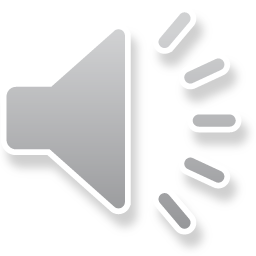 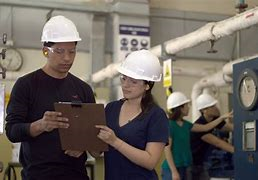 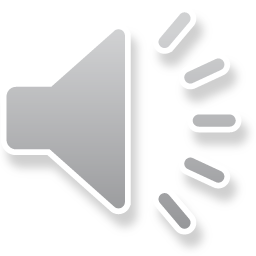 4
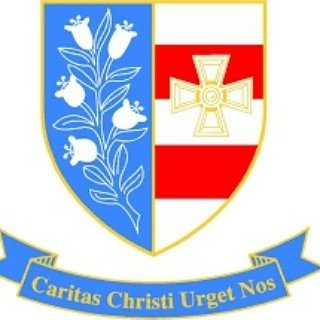 “I loved getting to use some of the bigger equipment and get to be more independent as we didn’t get to do that in lessons before.”
What our students say about the course.
“I didn’t think I would enjoy the work experience part but since I chose and organised it I got a chance to see what it would be like to do the type of job I’m interested in.”
5
Why study Engineering at St Joseph’s?
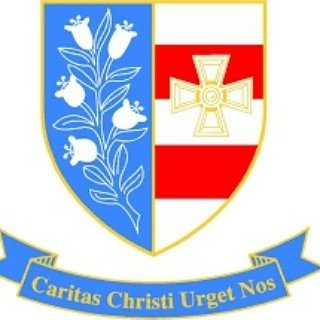 2020 100% Pass rate. 

Large facilities with access to many pieces of engineering equipment, including Lathe, Vertical Mill, Laser Cutter, Forge, Spot/Mig Welder along with many others. 

Great opprtunities for employment or further study once complete.
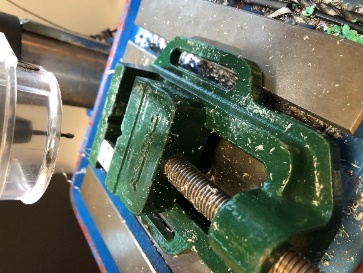 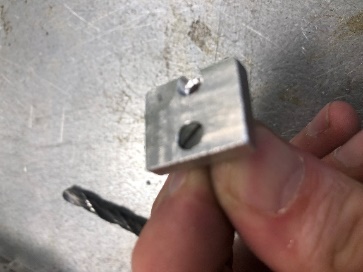 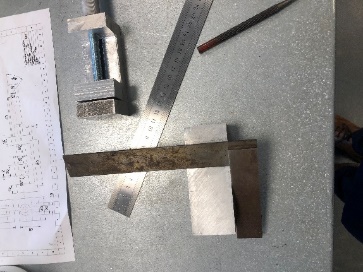 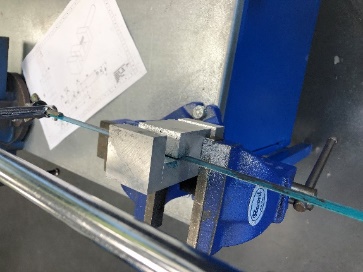 6